Largest cities of the United Kingdom
London
The London Eye
Buckingham Palace
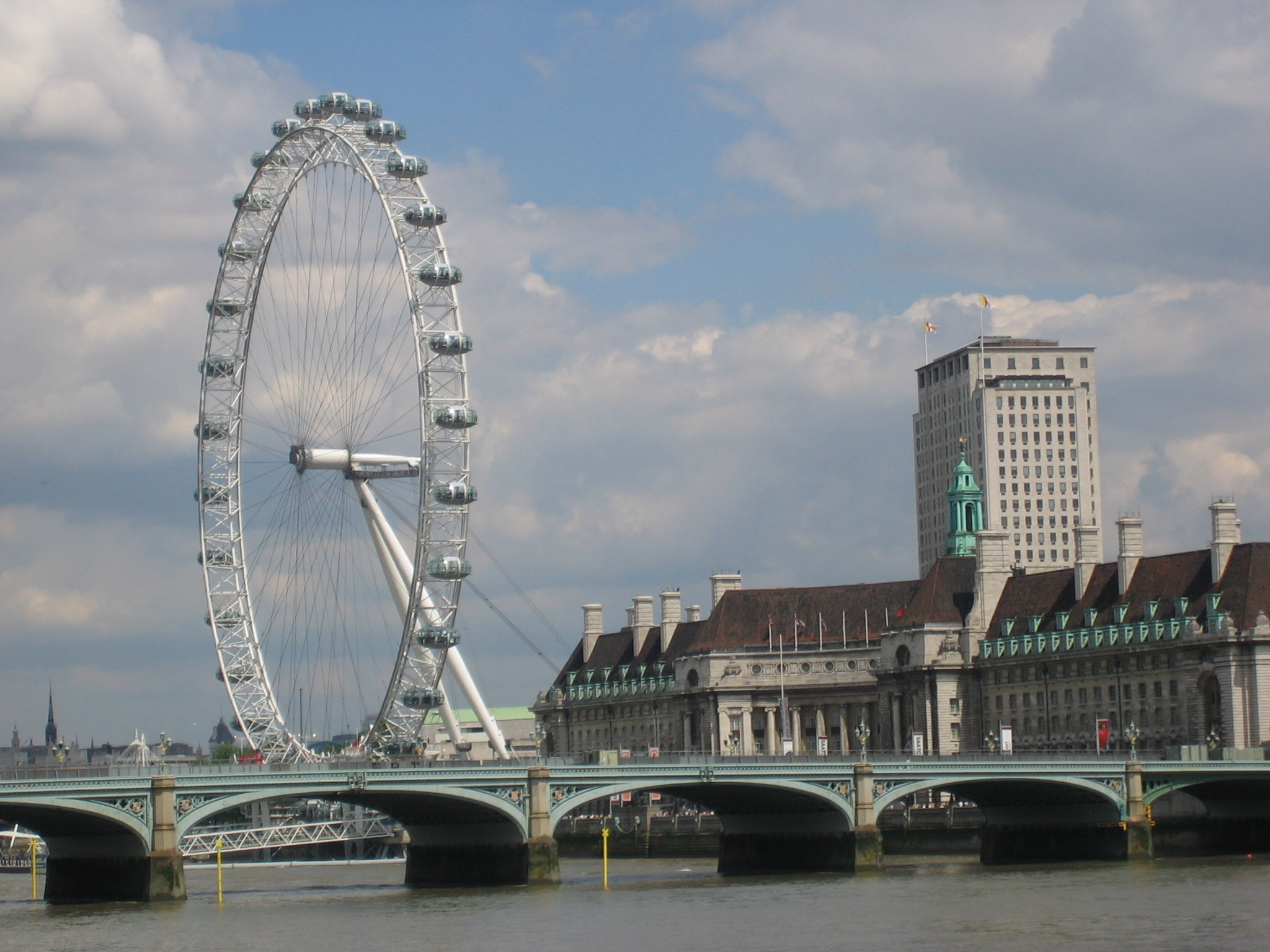 London  is the capital city of England and the United Kingdom, and the largest city, urban zone and metropolitan area in the United Kingdom, and the European Union by most measures.
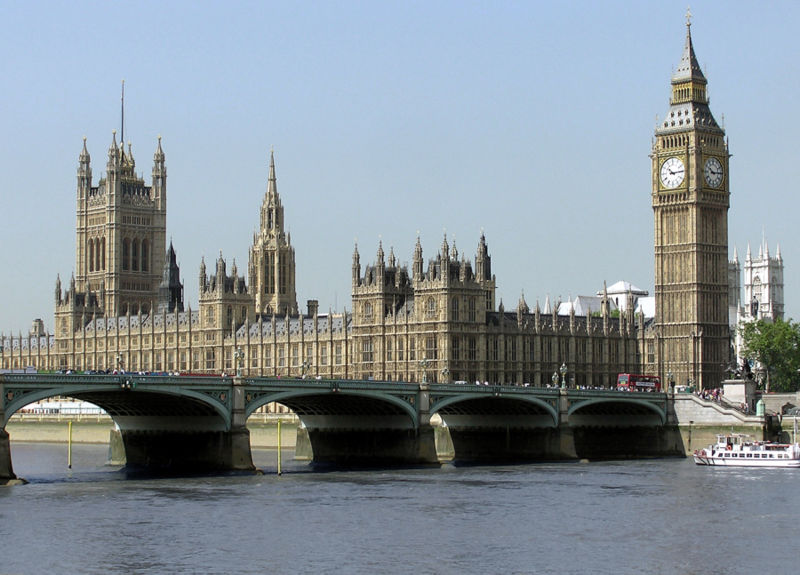 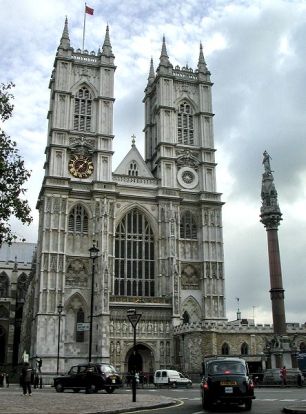 Westminster Abbey
Belfast
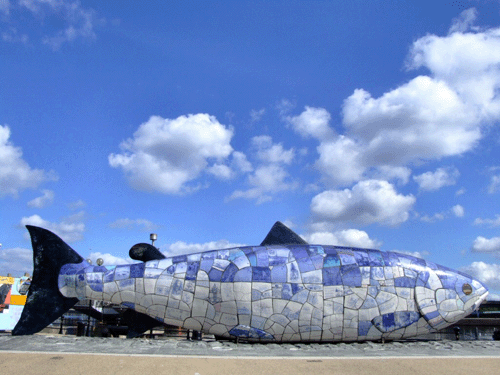 Belfast Castle
Belfast  of is the capital of, and largest city in, Northern Ireland. Most of Belfast is in County Antrim, but parts of East and South Belfast are in County Down.
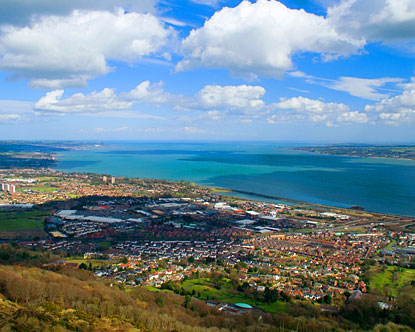 Edinburgh
Edinburgh Castle
Edinburgh  is the capital of Scotland and the second largest city in the country. Located in the south-east of Scotland, Edinburgh lies on the east coast of the Central Belt, along the Firth of Forth, near the North Sea.
Liverpool
Hilton Hotels
Liverpool  is a city and metropolitan borough of Merseyside, England, United Kingdom along the eastern side of the Mersey Estuary. It was founded as a borough in 1207 and was granted city status in 1880. It is the fourth most populous British city, and third most populous in England, with a 2011 population of 466,400[3] and is at the centre of a wider urban area, the Liverpool City Region, which has a population of around 2 million people.[4]
Glasgow
Glasgow  is the largest city in Scotland. It is situated on the River Clyde in the country's West Central Lowlands.
In the late 19th and early 20th centuries Glasgow grew in population, eventually reaching a peak of 1,128,473 in 1939,[12] and was the fourth-largest city in Europe, after London, Paris and Berlin.
Glasgow Hotels
Glasgow University
Manchester
Manchester  is a city and metropolitan borough in North West England with an estimated population of 503,000.[4] Manchester lies within the United Kingdom's third largest urban area which has a population of 2,240,230.[5] People from Manchester are known as Mancunians and the local authority is Manchester City Council. Manchester is situated in the south-central part of North West England, fringed by the Cheshire Plain to the south and the Pennines to the north and east.
Birmingham
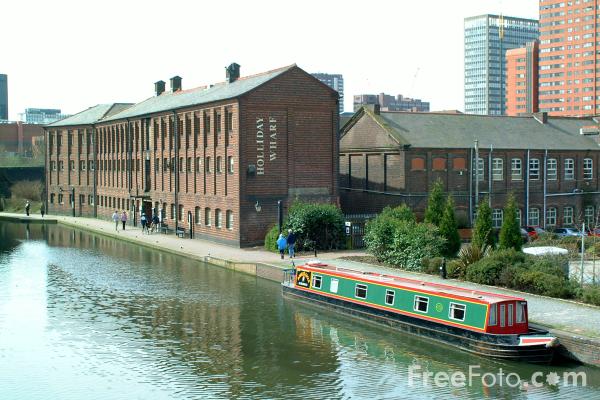 Things to Do in Birmingham
Birmingham canals
Birmingham  is a city and metropolitan borough in the West Midlands of England. It is the most populous British city outside the capital London with 1,074,300 residents (2011 census), an increase of 96,000 over the previous decade. The city lies at the heart of the West Midlands conurbation, the second most populous urban area in the United Kingdom with a population of 2,284,093 (2001 census). Its metropolitan area is also the United Kingdom's second most populous with 3,683,000 residents.
The end